THỨ SÁU TUẦN XIXTHƯỜNG NIÊN
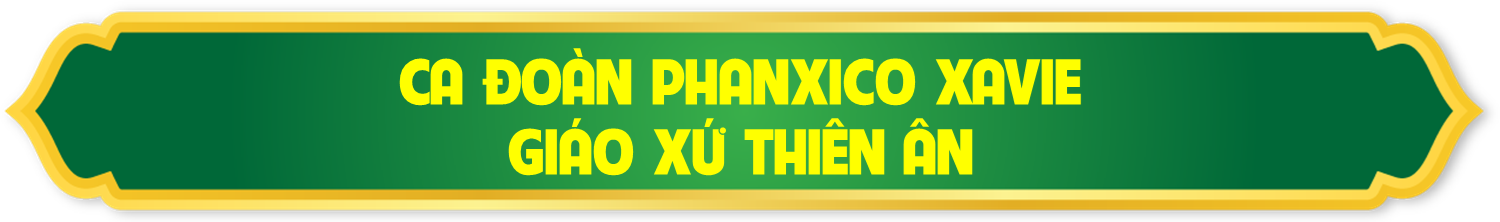 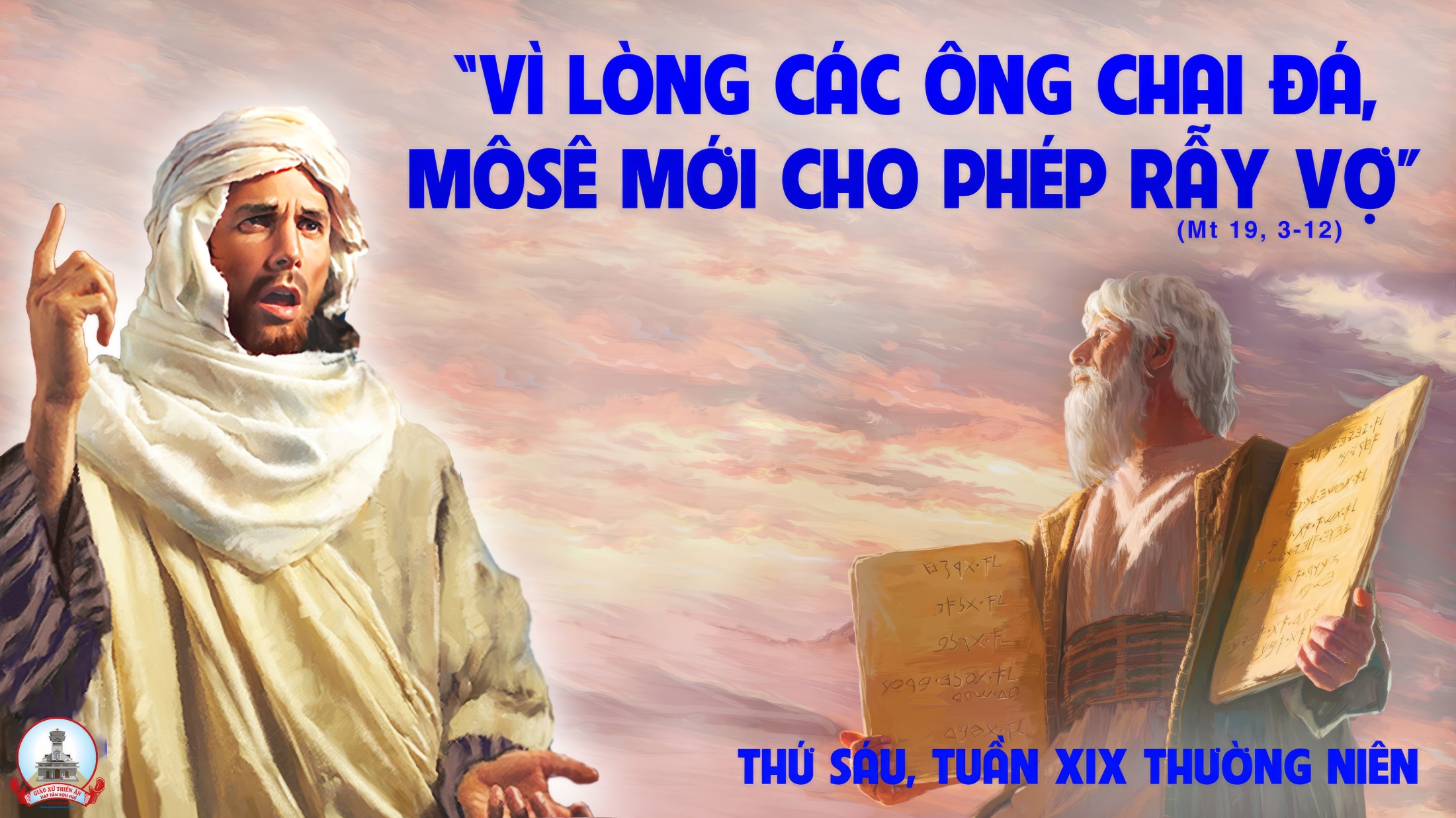 Ca Nhập LễTÔI MỪNG VUIKim Long
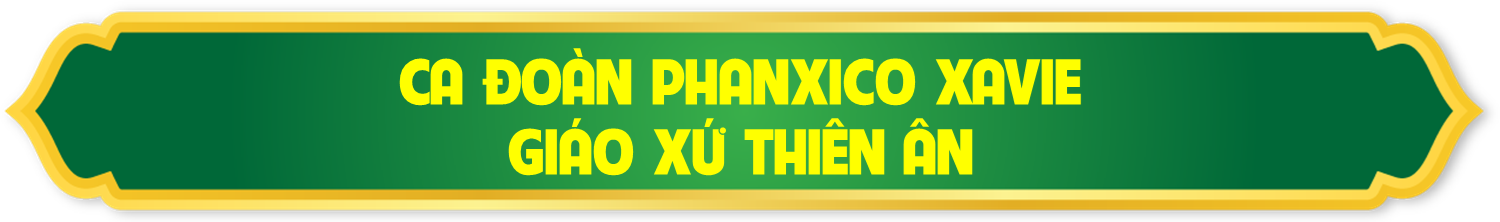 Đk: Tôi mừng vui mỗi khi nghe nhủ rằng: Nào ta tiến lên đền thờ Thiên Chúa. Đây Gia-Liêm, ta dừng chân ngắm cửa tiền đường. Ôi thành thánh vinh quang.
Tk1: Đây Gia-Liêm thành đô luôn vững bền với tháng năm. Người người cùng mừng vui dâng lễ vật ca tụng Chúa Trời.
Đk: Tôi mừng vui mỗi khi nghe nhủ rằng: Nào ta tiến lên đền thờ Thiên Chúa. Đây Gia-Liêm, ta dừng chân ngắm cửa tiền đường. Ôi thành thánh vinh quang.
Tk2: Muôn dân xum họp đây nơi thánh điện hương ngát bay. Vạn lòng cùng vui say ơn Chúa tràn ứ trong chốn này.
Đk: Tôi mừng vui mỗi khi nghe nhủ rằng: Nào ta tiến lên đền thờ Thiên Chúa. Đây Gia-Liêm, ta dừng chân ngắm cửa tiền đường. Ôi thành thánh vinh quang.
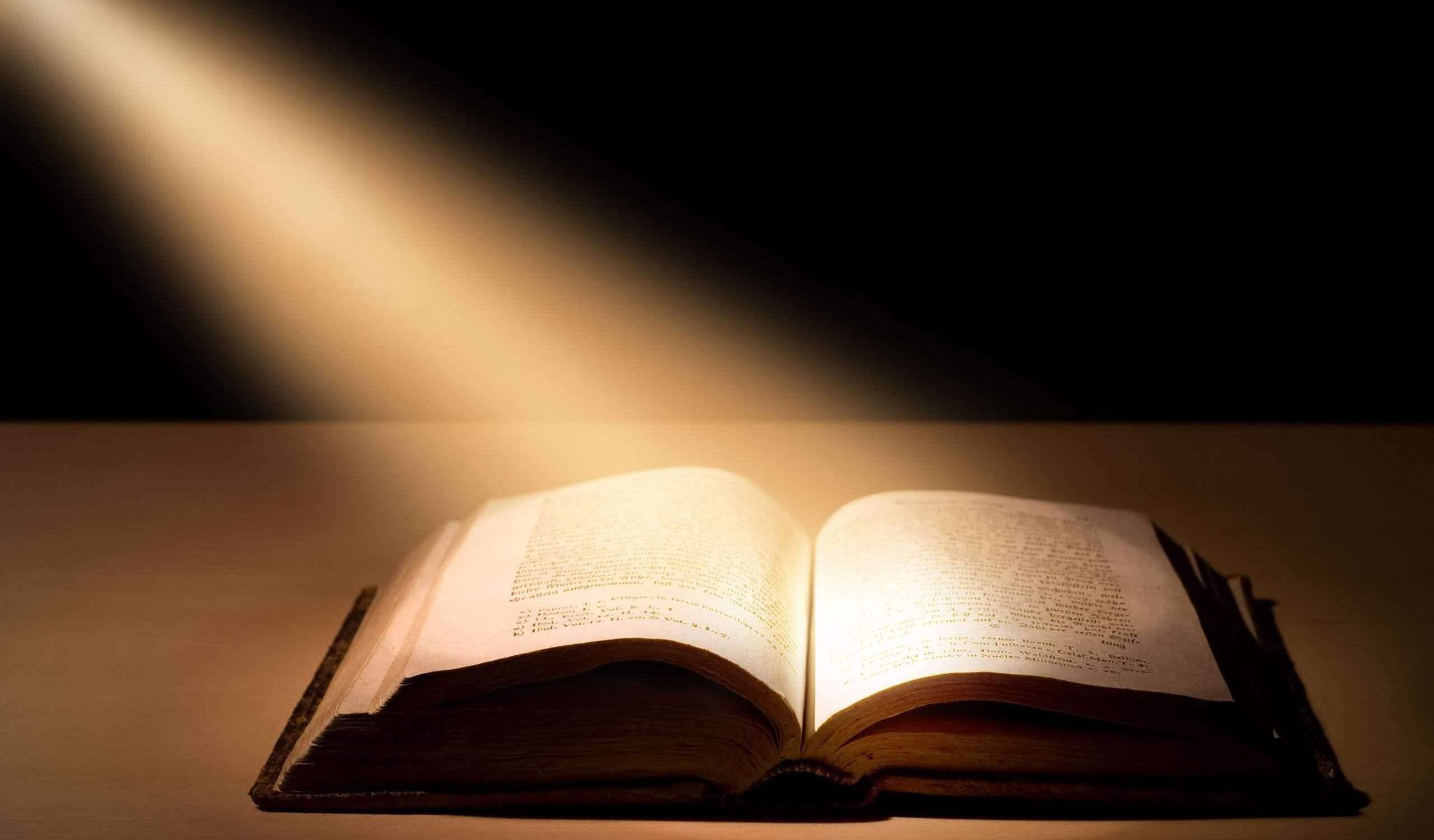 Bài đọc 1
Nhan sắc ngươi tuyệt vời nhờ ánh huy hoàng của Ta 
chiếu toả trên ngươi, thế mà ngươi đã đàng điếm.
Bài trích sách ngôn sứ Ê-dê-ki-en.
Đáp ca:
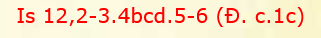 Giờ đây cơn giận đã nguôi rồi, và Chúa lại ban niềm an ủi.
Alleluia-Alleluia:
Anh em hãy đón nhận lời Thiên Chúa, không phải như lời người phàm, nhưng như lời Thiên Chúa, đúng theo bản tính của lời ấy.
Alleluia:
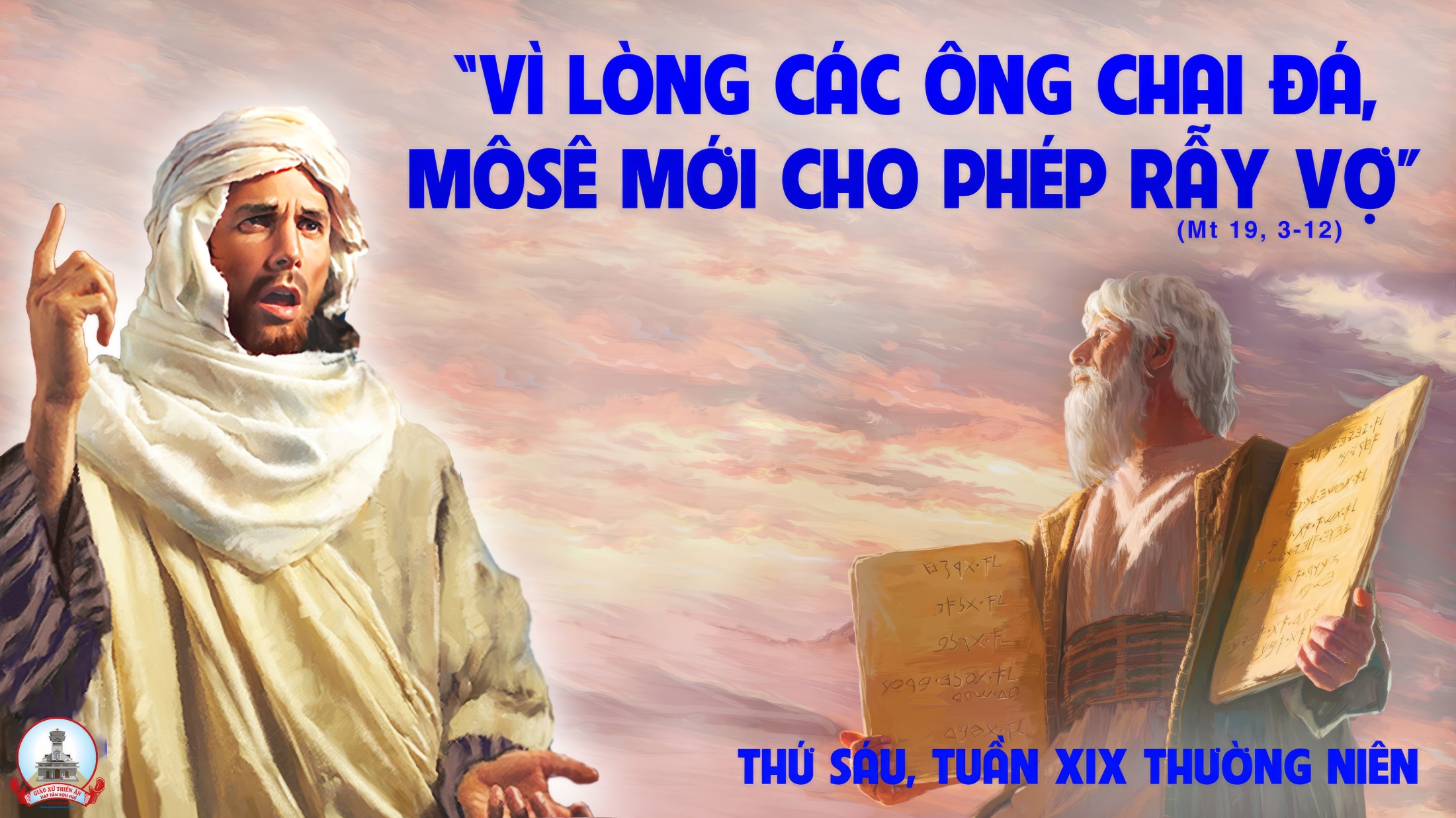 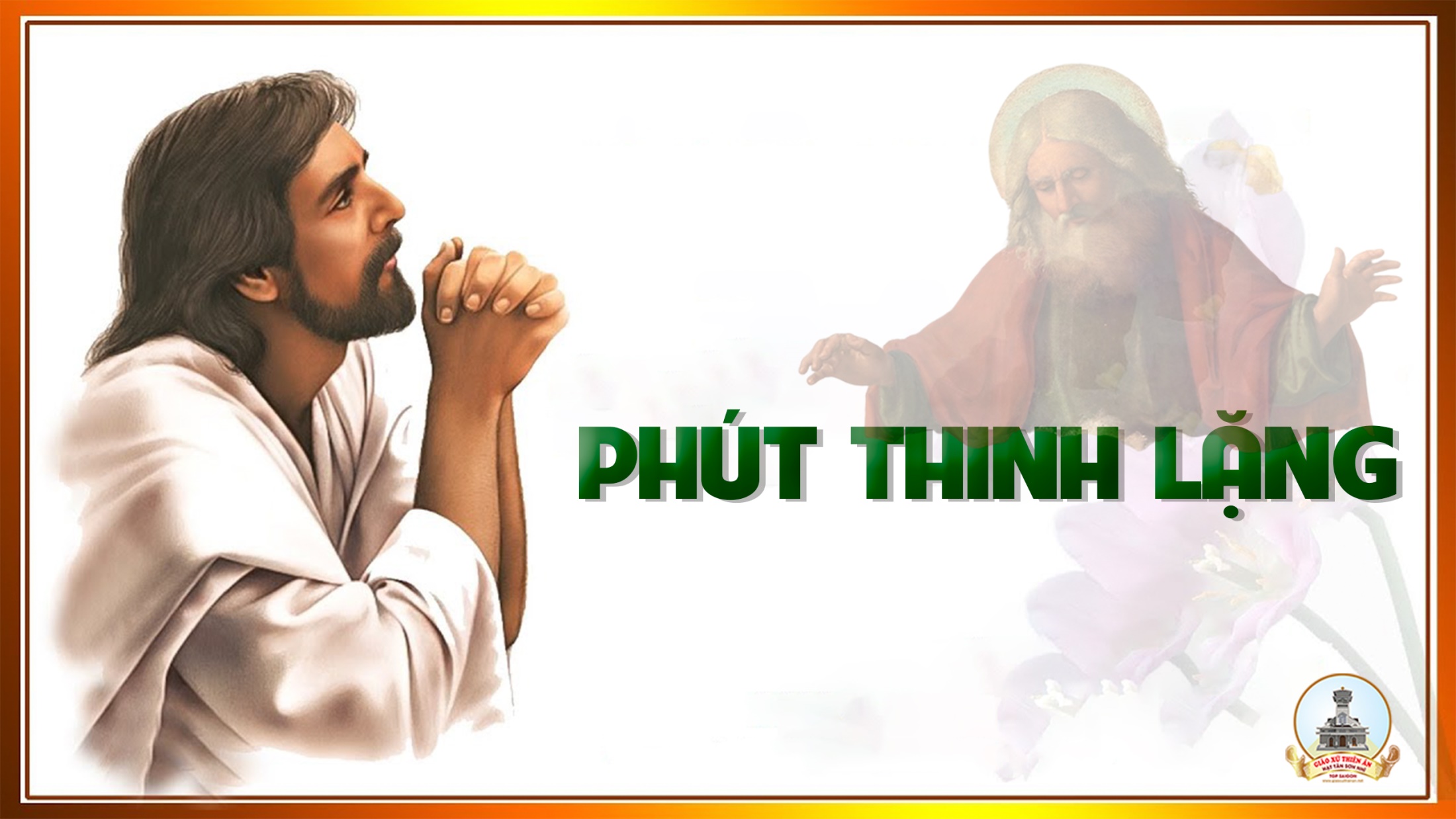 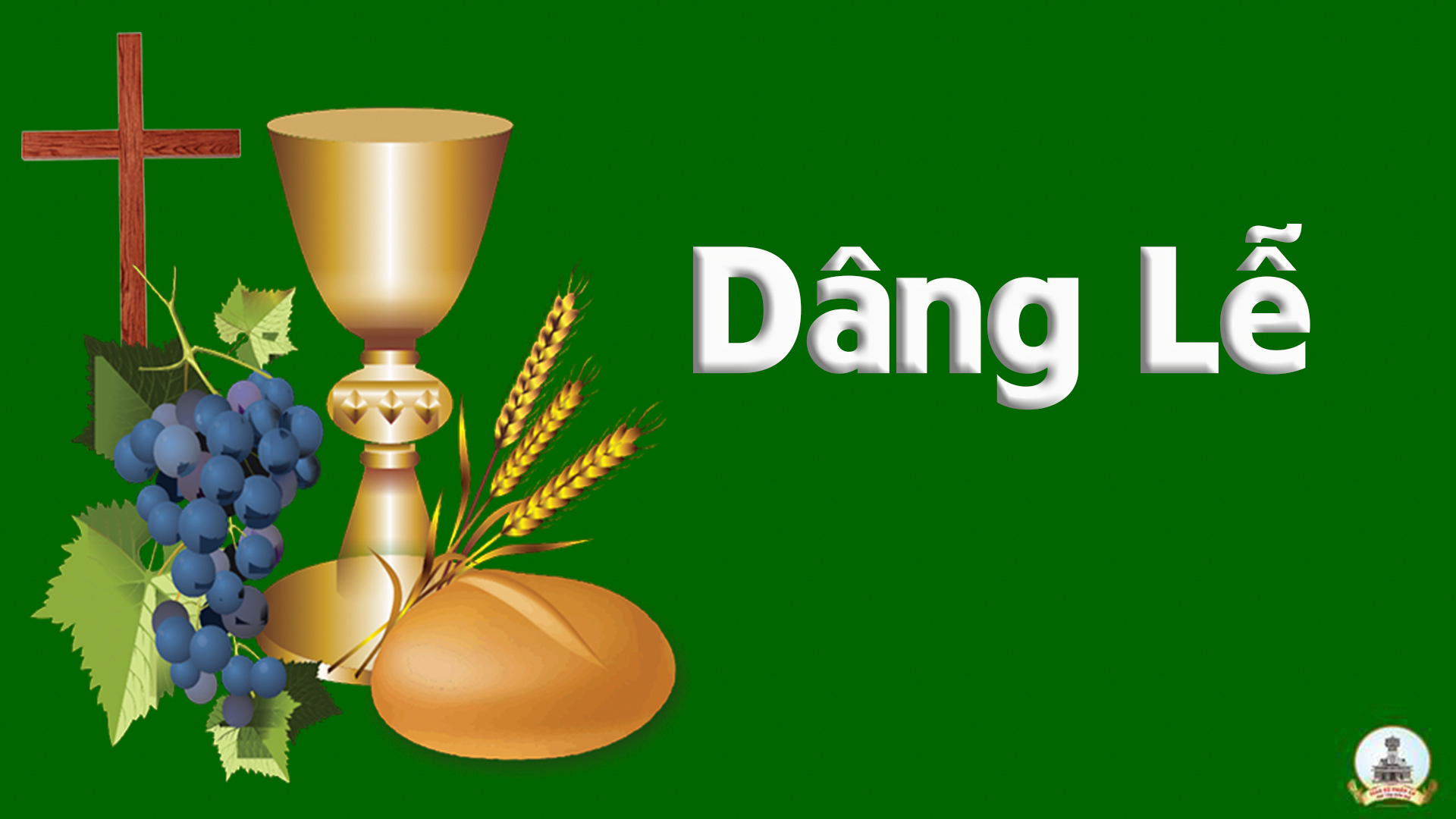 Tấm Bánh Đời ConThanh Lâm
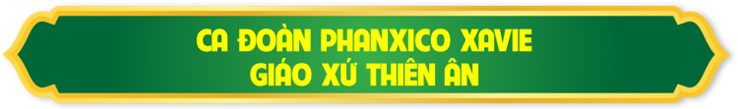 Tk1: Con xin làm tấm bánh bẻ ra hiến trao muôn người. Mãi ấp ủ niềm tin chứa chan bao lời ủi an. Con xin làm tấm bánh sẻ chia cho khắp mọi nơi. Cho thế nhân muôn đời được luôn sống vui Tin Mừng.
Đk: Ôi Giê-su trên bàn thờ Thập Giá hiến trao tình yêu. Chiên hy sinh xóa tội đời, Ngài là hy lễ tuyệt vời. Con xin dâng cuộc đời để nên tấm bánh tình yêu. Tấm bánh ngát ân tình bẻ ra hiến trao muôn người.
Tk2: Con xin làm tấm bánh để nên lễ dâng tinh tuyền. Với xác hồn mỏng manh, với cả tâm tình biết ơn. Mong cho toàn nhân thế hiệp thông trong Chúa là Cha. Luôn sống vui trong nguồn tình yêu phúc ân cứu độ.
Đk: Ôi Giê-su trên bàn thờ Thập Giá hiến trao tình yêu. Chiên hy sinh xóa tội đời, Ngài là hy lễ tuyệt vời. Con xin dâng cuộc đời để nên tấm bánh tình yêu. Tấm bánh ngát ân tình bẻ ra hiến trao muôn người.
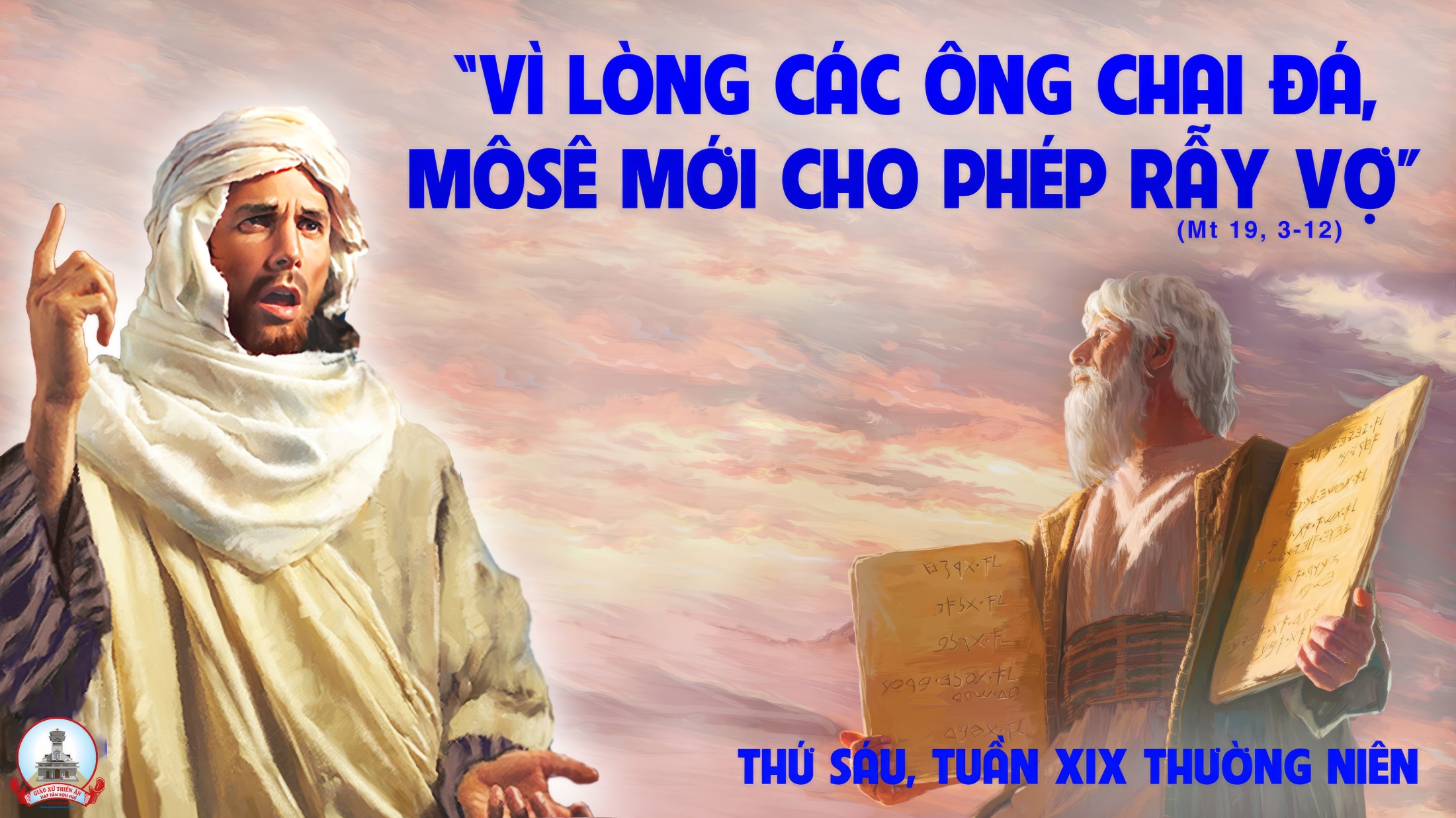 Ca Nguyện Hiệp LễCHÚA Ở VỚI CONGiang Tâm
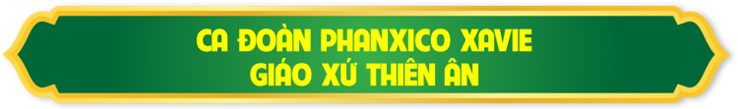 Tk1: Chúa ở với con trong hình bánh đơn sơ mọn hèn. Chúa ở với con trong tình yêu lặng thầm trao hiến. Ôi tình yêu Chúa quá cao vời. Ôi tình yêu con biết lấy chi đền bồi.
Đk: Con sấp mình thờ kính Chúa Giêsu Thánh Thể cực linh. Vì yêu thương đoàn con nên Chúa ở lại cùng con. Dù đất trời qua đi, dù sông dời núi đổi, tình yêu Ngài thắm thiết muôn đời chẳng hề nhạt phai.
Tk2: Chúa ở với con nên nguồn sống cho con hằng ngày. Chúa ở với con nên thần lương ngọt ngào nuôi dưỡng. Con tìm đến náu ẩn bên Ngài. Con tìm đến để phó thác trong tay Ngài.
Đk: Con sấp mình thờ kính Chúa Giêsu Thánh Thể cực linh. Vì yêu thương đoàn con nên Chúa ở lại cùng con. Dù đất trời qua đi, dù sông dời núi đổi, tình yêu Ngài thắm thiết muôn đời chẳng hề nhạt phai.
Tk3: Chúa ở với con qua từng phút giây trong cuộc đời. Chúa ở với con để sẻ chia ngọt bùi cùng con.Ôi niềm vui có Chúa ở cùng. Trong bình an con vững bước trên đường đời.
Đk: Con sấp mình thờ kính Chúa Giêsu Thánh Thể cực linh. Vì yêu thương đoàn con nên Chúa ở lại cùng con. Dù đất trời qua đi, dù sông dời núi đổi, tình yêu Ngài thắm thiết muôn đời chẳng hề nhạt phai.
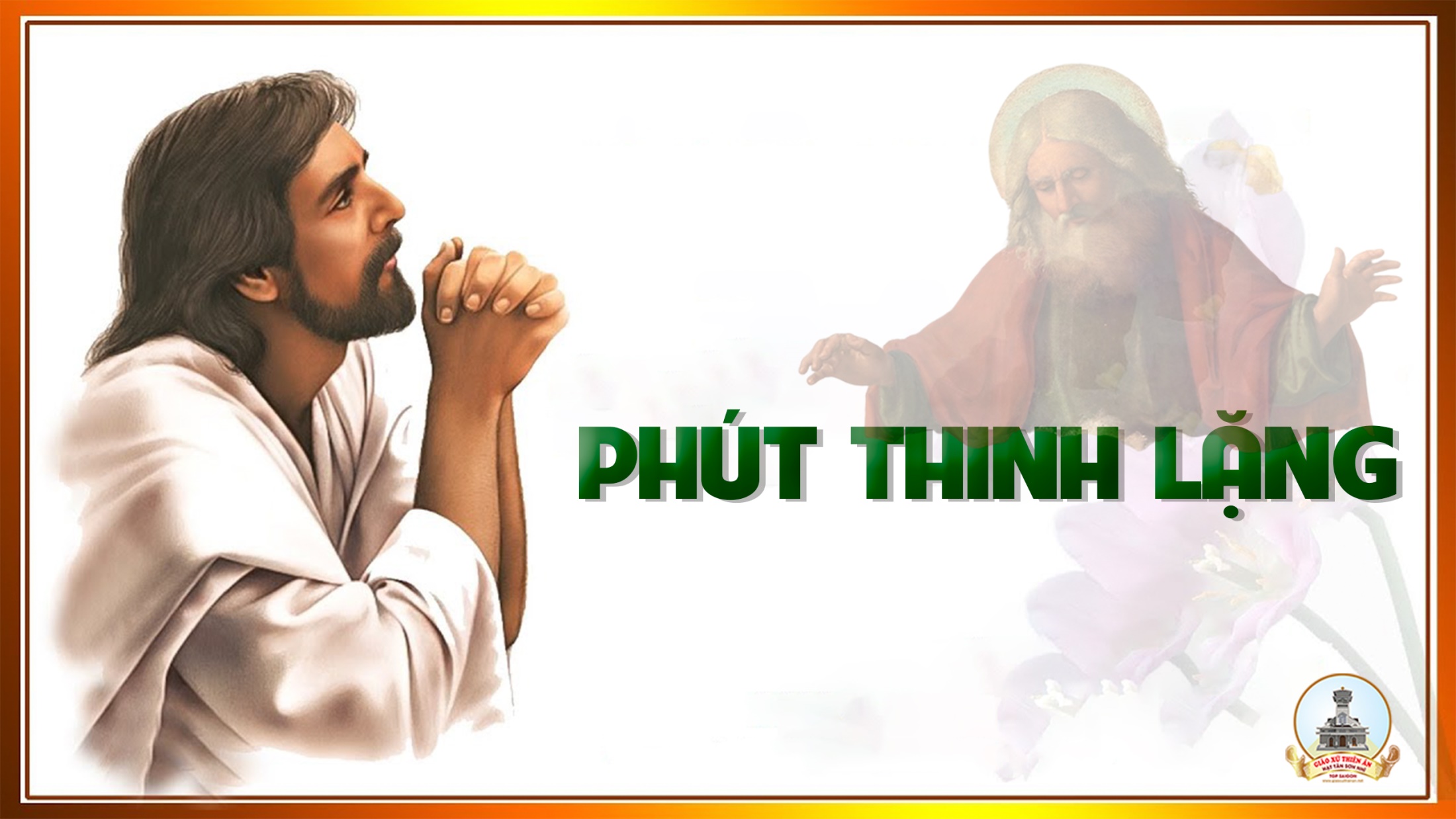 Ca Kết LễĐÂU CÓ TÌNH YÊU THƯƠNGLm. Vinh Hạnh
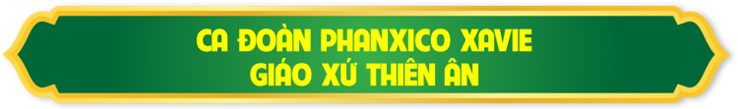 Đk: Đâu có tình yêu thương ở đấy có Đức Chúa Trời. Đâu có lòng từ bi là đấy có ân sủng Người. Đâu có tình bác ái thì Chúa chúc lành không ngơi. Đâu ý hợp tâm đầu ở đấy chứa chan nguồn vui.
Tk1: Nài xin tha thiết Thượng Đế muôn tình lân ái. Xin hãy đổ tràn linh hồn tình yêu thiết tha. Yêu Chúa hết lòng hết sức, hết cả trí khôn. Cùng yêu anh em như Chúa mến yêu chúng con.
Đk: Đâu có tình yêu thương ở đấy có Đức Chúa Trời. Đâu có lòng từ bi là đấy có ân sủng Người. Đâu có tình bác ái thì Chúa chúc lành không ngơi. Đâu ý hợp tâm đầu ở đấy chứa chan nguồn vui.
Tk2: Nguyện xin Thiên Chúa đoàn kết muôn người một ý. Xin hãy duy trì trí lòng hòa hợp mến yêu. Diệt tan căm thù, chia rẽ, oán hờn, ghét ghen. Gìn giữ đức ái yêu Chúa mến thương anh em.
Đk: Đâu có tình yêu thương ở đấy có Đức Chúa Trời. Đâu có lòng từ bi là đấy có ân sủng Người. Đâu có tình bác ái thì Chúa chúc lành không ngơi. Đâu ý hợp tâm đầu ở đấy chứa chan nguồn vui.
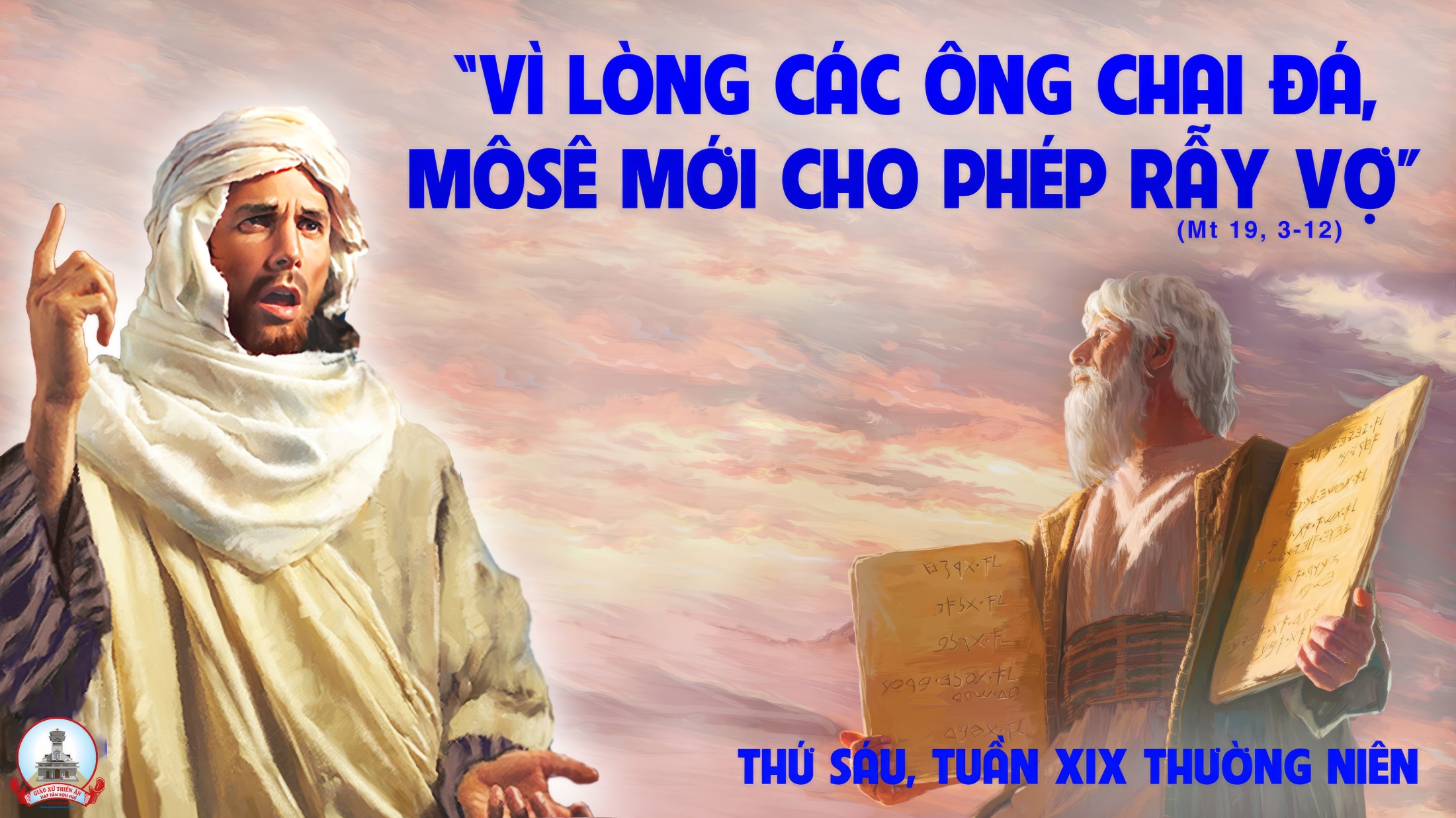